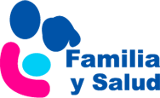 Salud a través de imágenes: los adolescentes hablan esta vez sobre violencia de género
Una imagen vale tanto o más que mil palabras
Alumnos de Bachillerato de Arte
I.E.S. María Zambrano. Leganés (Madrid)
www.familiaysalud.es
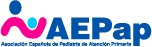 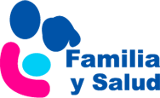 “Si te hiere, no te quiere” (Natalia Gaspar Durán)
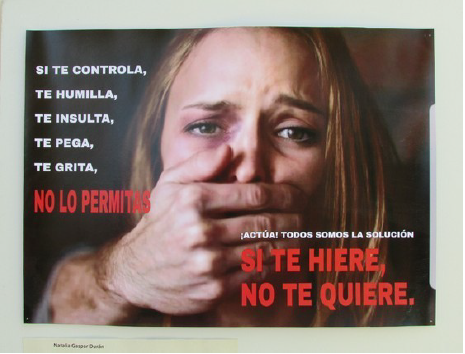 www.familiaysalud.es
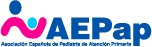 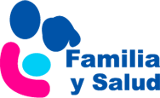 “Ponle fin, para tener un principio” (Nathalie Vázquez Bermúdez 2ºA)
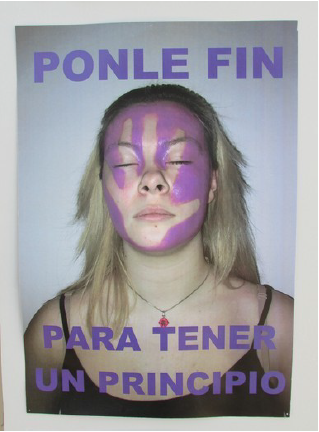 www.familiaysalud.es
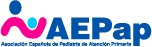 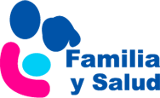 “NO al abuso, al maltrato, a la violencia, a la desigualdad, al miedo” (María Elisa Garzal Bravo 2ºA)
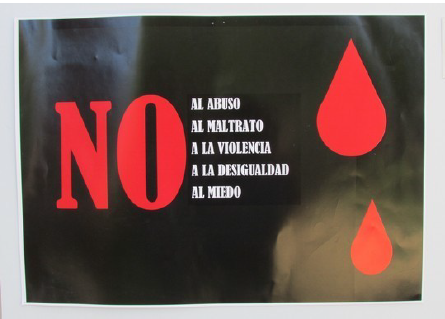 www.familiaysalud.es
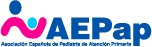 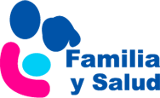 “El machismo mata, ¡basta ya!” (Andrea Guerra 2ºA)
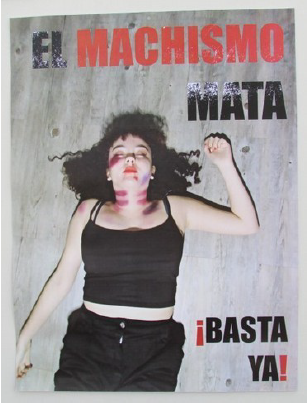 www.familiaysalud.es
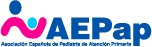 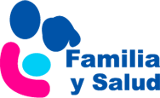 “La mente también sangra” (Celia Martínez Jiménez 2ºB)
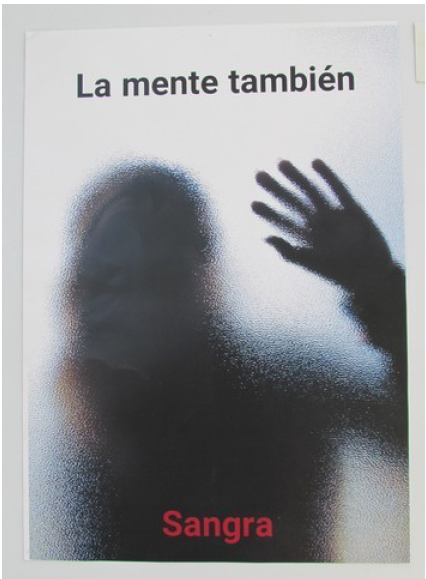 www.familiaysalud.es
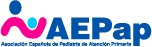 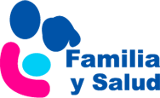 “Pide ayuda” (Jorge Benito Rey 2ºA)
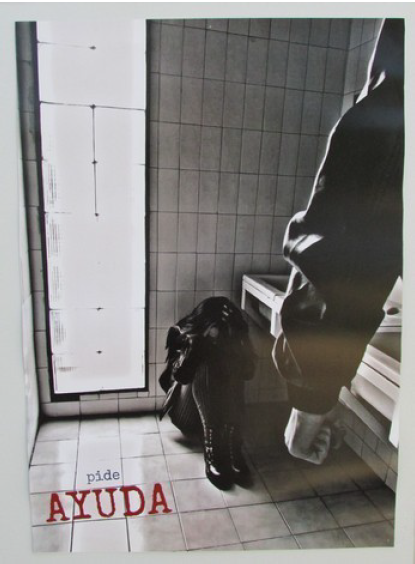 www.familiaysalud.es
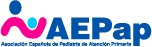 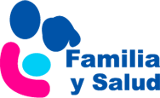 “No es NO” (Manuel Cruz Jiménez 2ºA)
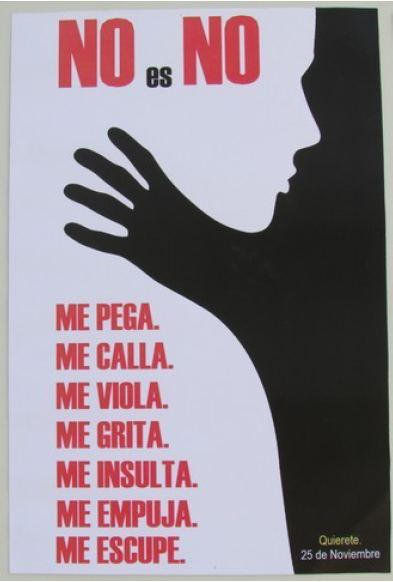 www.familiaysalud.es
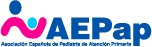 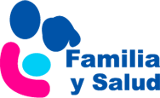 “Que no te corten las alas” (Jorge Fernández Jiménez 2º B)
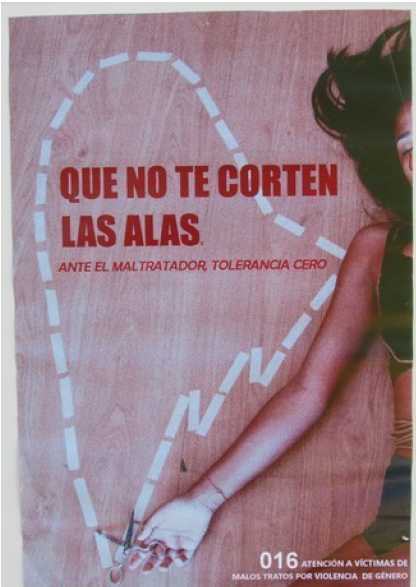 www.familiaysalud.es
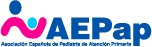 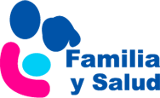 “Si sufres no es amor” (Nerea Gamboa 2º A)
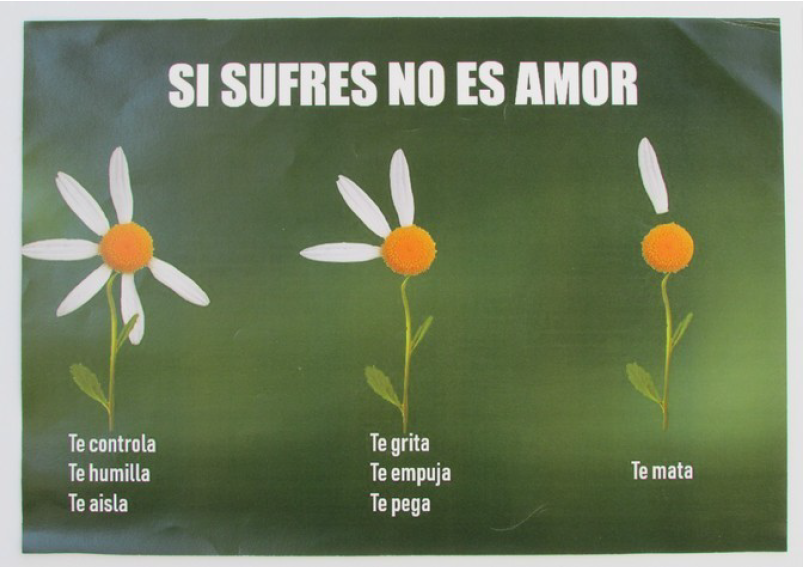 www.familiaysalud.es
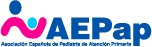 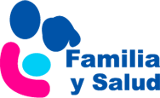 “El amor NO es la hostia” (Sara Mayo Barrios 2º A)
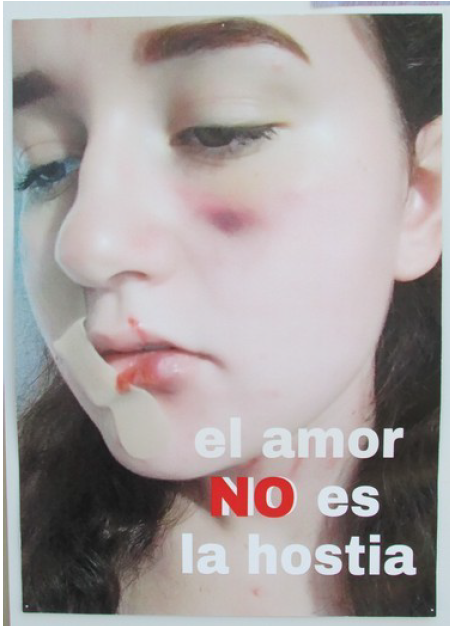 www.familiaysalud.es
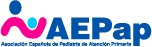 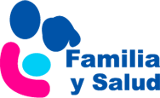 “Te quiero, Aterrada, Muda, Obediente, Reprimida” (Oriana Fernández 2ºA)
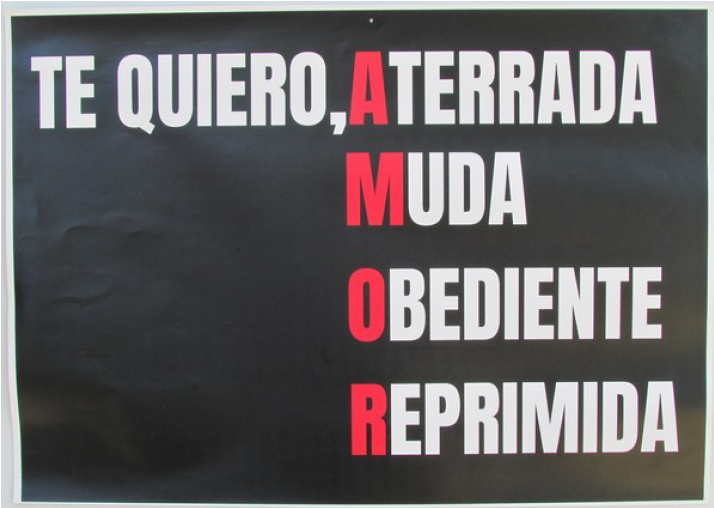 www.familiaysalud.es
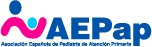 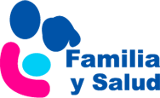 “Lo hago porque te quiero” (Laura Manzano 2ºB)
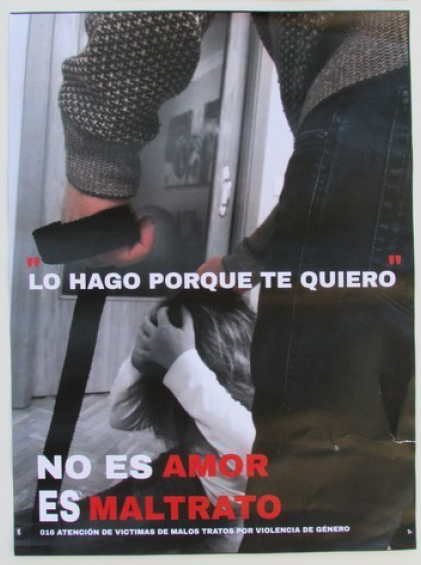 www.familiaysalud.es
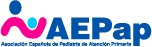 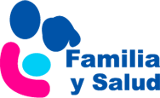 “No dejes que vaya a más” (Teo)
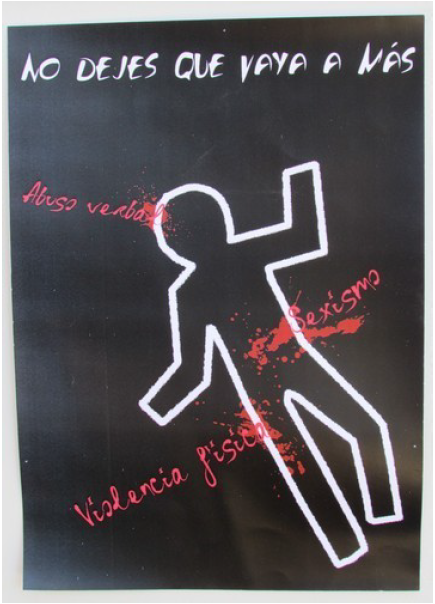 www.familiaysalud.es
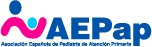 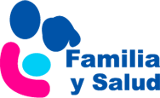 “No maltrates, no cortes su amor” (Claudia Ramos Parrilla 2ºA)
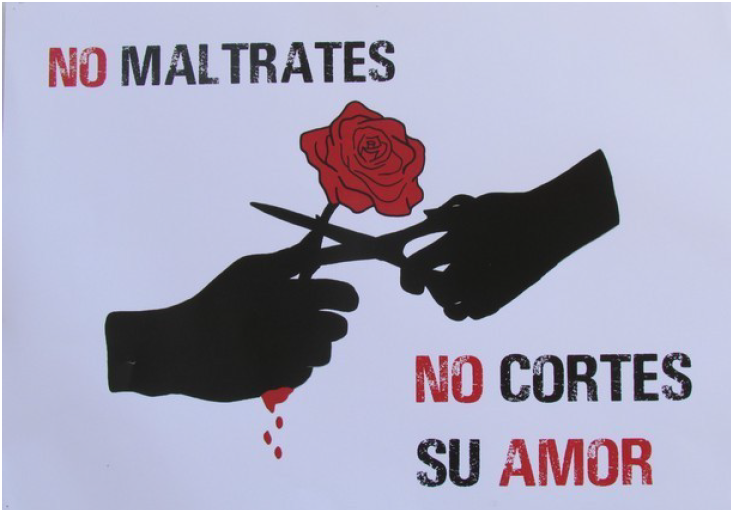 www.familiaysalud.es
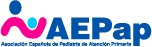 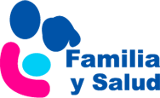 “Sus golpes, tu celda” (Nuria Español 2º A)
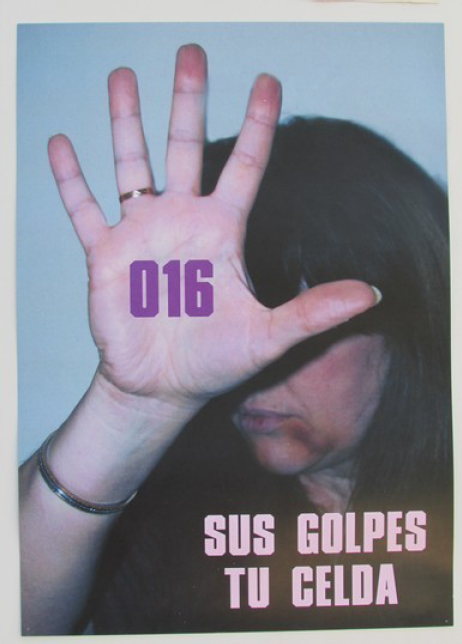 www.familiaysalud.es
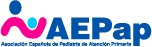 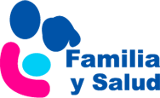 “NO significa NO” (Gonzalo Vaquería Jiménez)
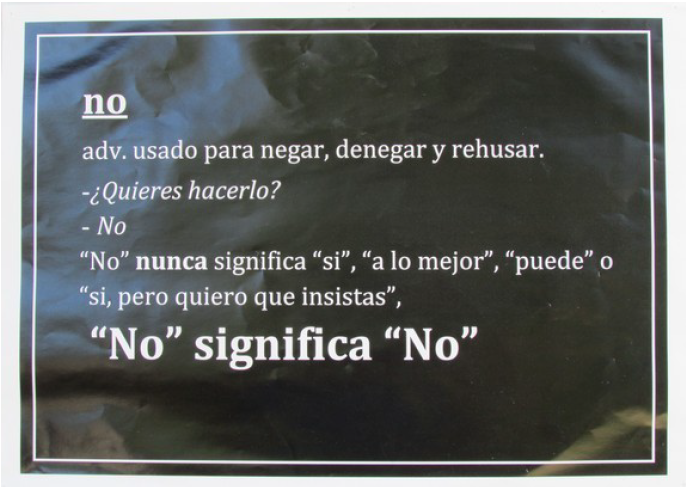 www.familiaysalud.es
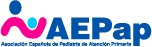 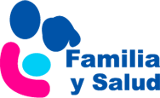 “Que no te controle” (Eli Sonvilla 2ºA)
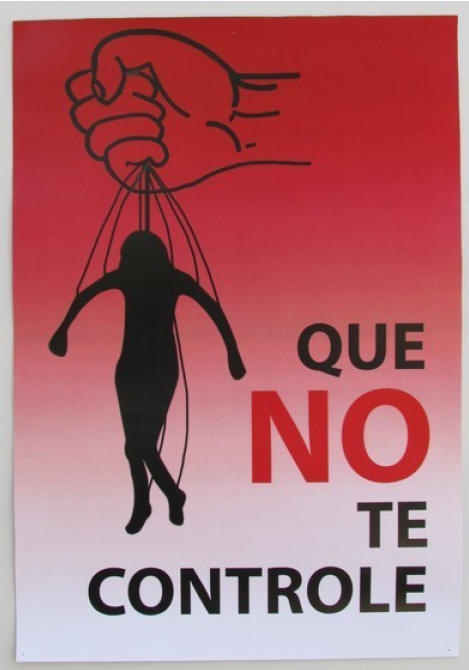 www.familiaysalud.es
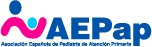 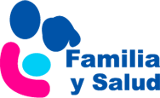 “Ni golpes que duelan, ni palabras que hieran” (María Vivas 2ºA)
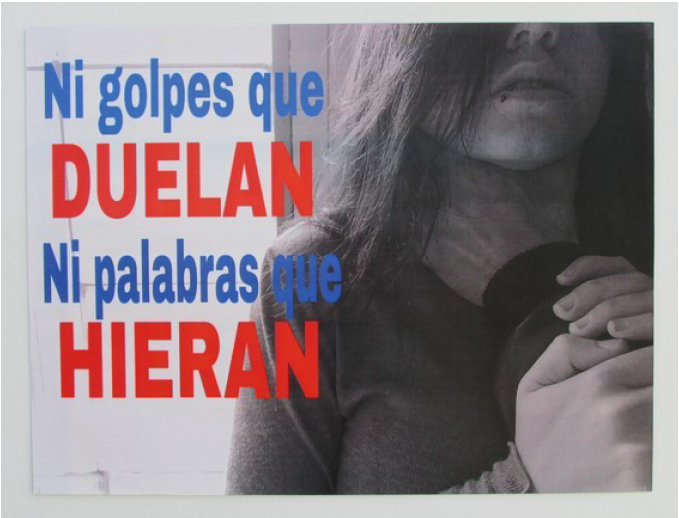 www.familiaysalud.es
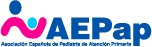 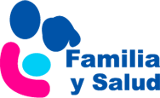 “Si te ama, no te ata” (Irene Anaya Conde 2ºA)
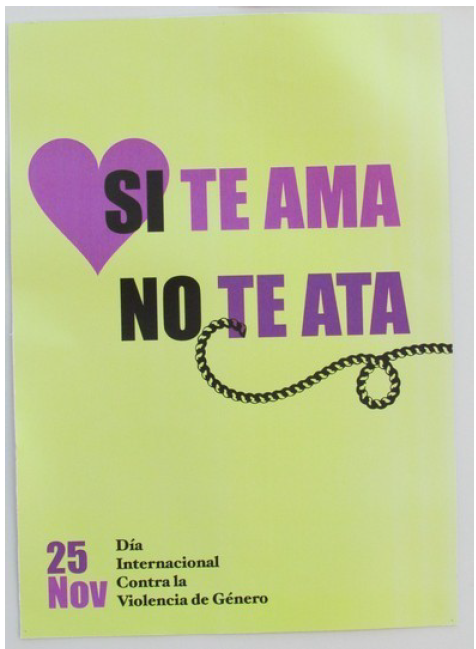 www.familiaysalud.es
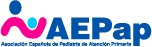 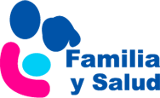 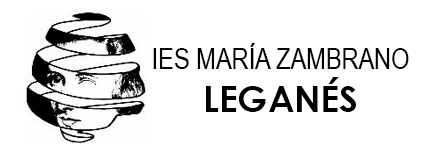 CENTRO DE SALUD “MARÍA JESÚS HEREZA”
LEGANÉS
Esther Ruiz Chércoles. Pediatra
Cristina Martínez. Profesora
www.familiaysalud.es
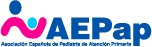